COVID-19:Supporting Ethical CareandResponding to Moral Distress in a Public Health EmergencyGuidance, tools, and resources forHospital Ethics Committees (HECs) Clinical Ethics Consultation (CEC)
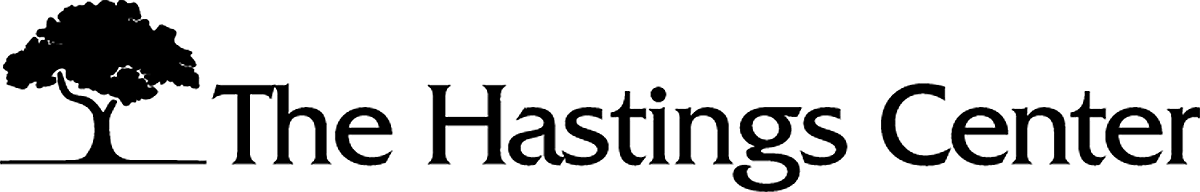 March 2020
Ethical Framework for Health Care Institutions Responding to Novel Coronavirus SARS-CoV-2 (COVID-19) 
Guidelines for Institutional Ethics Services Responding to COVID-19 
Managing Uncertainty, Safeguarding Communities, Guiding Practice 
Nancy Berlinger, PhD; Matthew Wynia, MD, MPH;  Tia Powell, MD; D. Micah Hester,  PhD;  Aimee Milliken, RN, PhD, HEC-C; Rachel Fabi, PhD; Felicia Cohn, PhD, HEC-C; Laura K. Guidry-Grimes, PhD; Jamie Carlin Watson, PhD; Lori Bruce, MA, MBE; Elizabeth J. Chuang, MD, MPH; Grace Oei, MD, HEC-C; Jean Abbott, MD, HEC-C; Nancy Piper Jenks, MS, CFNP, FAANP
The Hastings Center • March 16, 2020 

https://www.thehastingscenter.org/ethicalframeworkcovid19/
Source
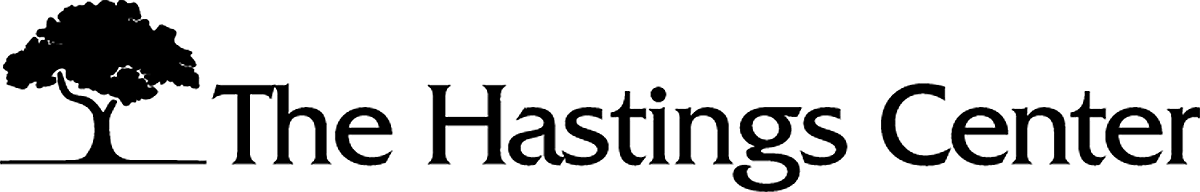 Objectives
This slide deck is designed for use within a health care institution’s COVID-19 preparedness and response activities, supplementing public health, clinical practice, and ethical guidance. It aims to quickly prepare hospital ethics committees (HECs) and clinical ethics consultation (CEC) services to

1) assess and shift their operations to reflect new tasks and work conditions, including resource scarcity, and
2) respond to changing ethical needs and concerns among clinicians caring for patients under contingency levels of care and, potentially, crisis standards of care. 


This slide deck is not intended to be, and should not be considered, a substitute for clinical ethics consultation or other medical, legal, or other professional advice on individual cases or for particular institutions. It reflects an evolving public health emergency; references are current as of March 23, 2020.
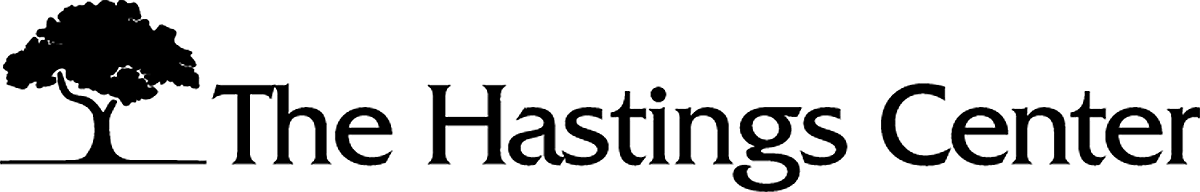 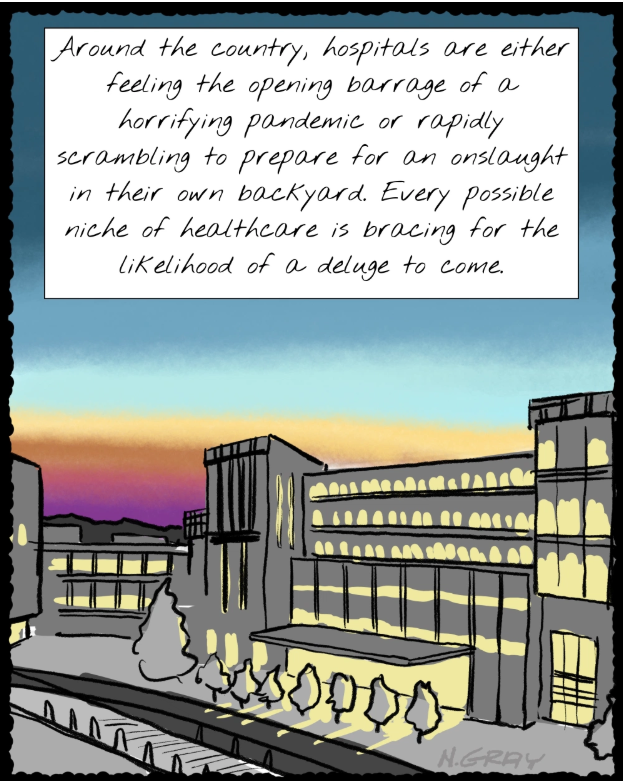 Copyright, Nathan Gray, MD, 2020.
Used with permission.
https://inkvessel.com/2020/03/18/palliative-care-in-the-time-of-covid/
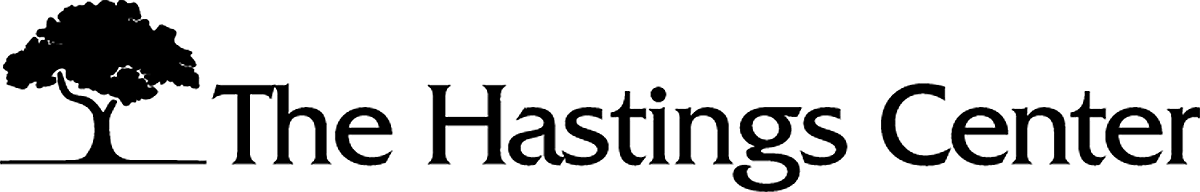 Providing Ethical Care in a Public Health Emergency
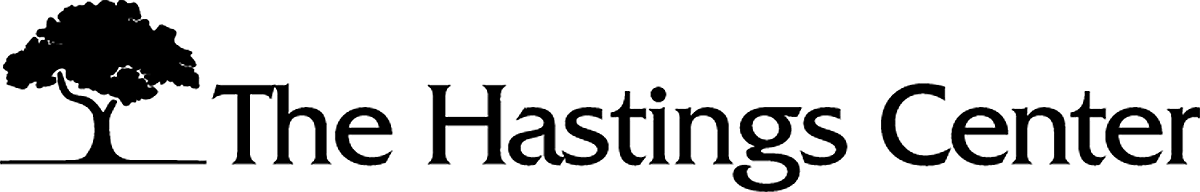 Clinical Ethics and Public Health Ethics
Duties of Clinical Ethics
Duties of Public Health Ethics
Focus on 
individual patient.
Focus on community.
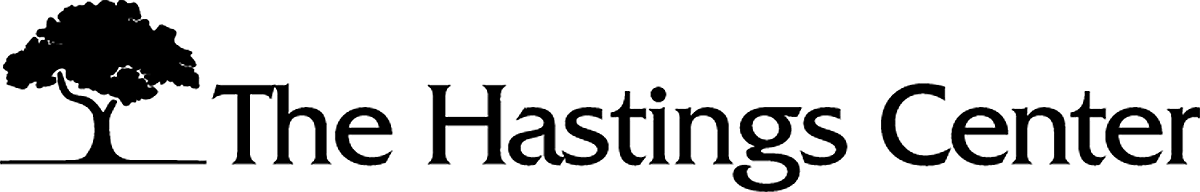 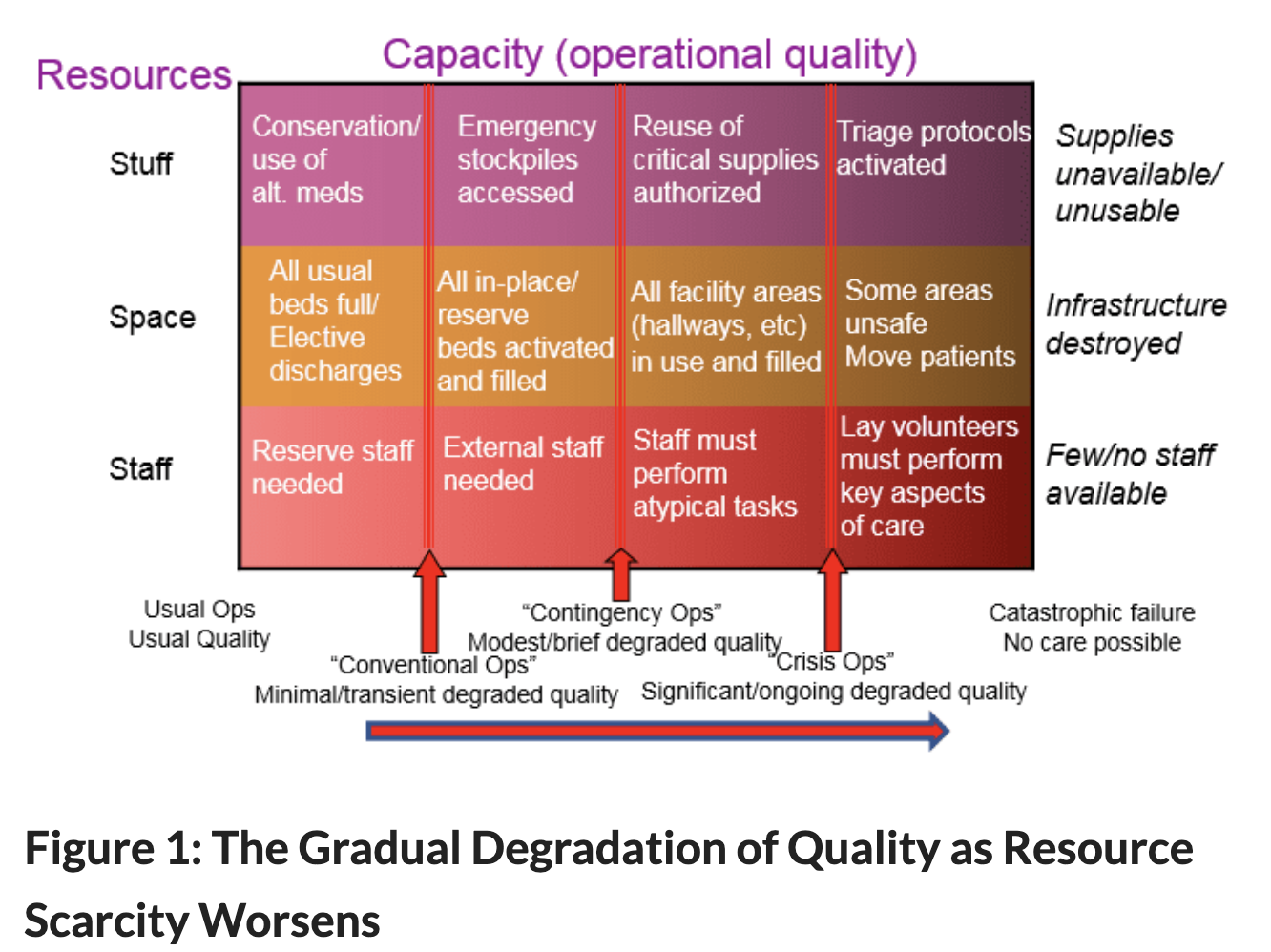 Increasing Resource Scarcity
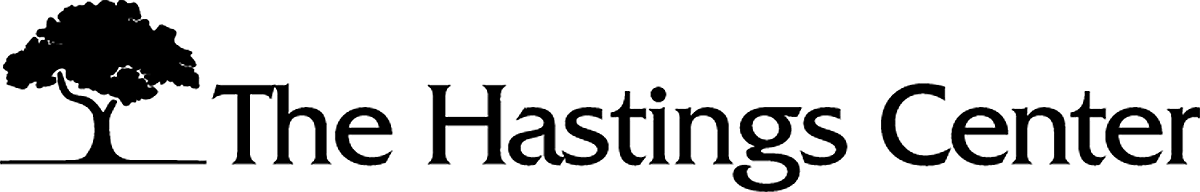 Institutional Ethics Services in a 
Public Health Emergency
HECs and CECs should prepare for service:
Understand how resource allocation decisions and pressures—about “staff, space, and stuff”—arise in your institution and region during an infectious disease outbreak and may continue during a prolonged emergency. 
Rapidly assess HEC/CEC staffing, processes, and practices to respond to clinical and institutional needs and protect the health care workforce.
Reframe ethics services to support patient care in context of the broader community, resource limitations, practice change.
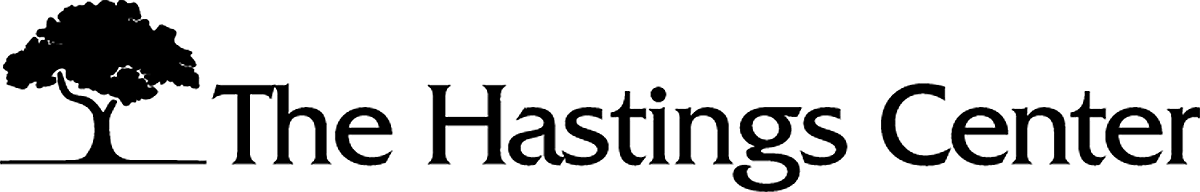 The Duty to Plan: Ethics Services
Determine the availability of committee members and consultation providers for service during a public health emergency, mindful that clinicians may have patient care roles and many members will be limited to remote access. 
        Examples:
Assume critical-care and other clinicians will not be available for the HEC/CEC.
Develop a system to quickly identify who is available for ethics support, e.g., Google Calendar App for smart phones.
Determine capacity for remote HEC/CEC work (tele-ethics) with equipment and software on hand. Limit “bedside” CEC to conserve personal protective equipment (PPE) and reduce infection risk.
Consider how community (nonstaff) HEC members can contribute perspectives and support staffing of ethics services during a public health emergency.
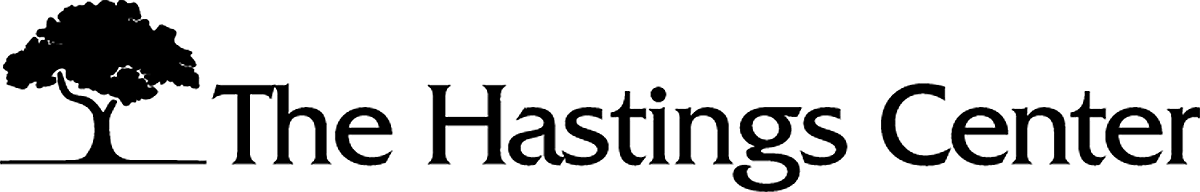 Preparing to Respond to Changing Ethics Needs
Focus on the consequences of contingency levels of care for patient-centered care, the consequences of crisis standards of care for patient preferences, and how ethics services will support clinicians in managing foreseeable ethical challenges in institutions, health systems, and regions.
Prepare for service on triage teams and other emergency response teams by reading The Hastings Center’s Ethical Framework for Health Care Institutions Responding to COVID-19, covering
public health duties in relation to the duty of care familiar to clinicians and clinical ethics (pp. 2-4);
institutional policies, processes, or practices concerning HECs and CEC in need of rapid review or updating to reflect changing conditions (pp. 5-6);
Guidelines for Institutional Ethics Services (p. 7);
examples of resource allocation tools and frameworks (pp. 8-10).
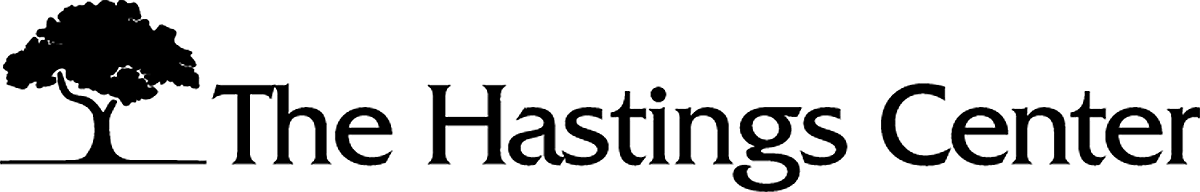 How HEC/CEC Can Support Rapid Review and Update of Institutional Policies 
and Processes
Collaborate with triage teams and with other hospitals and health systems regionally to work toward uniform policies regarding foreseeable ethically challenging issues in responding to COVID-19, e.g., unilateral DNR, triage protocols, and vulnerable groups.
Confer with hospital legal counsel to discuss how relevant laws concerning decision-making and patients’ rights apply in pandemic conditions.
Update policies concerning the care of hospitalized patients who do not have COVID-19 in light of institutional resource limitations and infection control.
Determine how to conduct institutional decision-making processes for “patients alone” (unrepresented) more efficiently, with reduced “bedside” consultation.
Consolidate CEC oversight mechanisms for ongoing remote review, e.g., by an HEC subcommittee in place of interdisciplinary case conferences.
Identify other institutional policies and processes (see Hastings Center COVID-19 Ethical Framework, pp. 5-6, for examples) where the HEC or CEC can assist review.
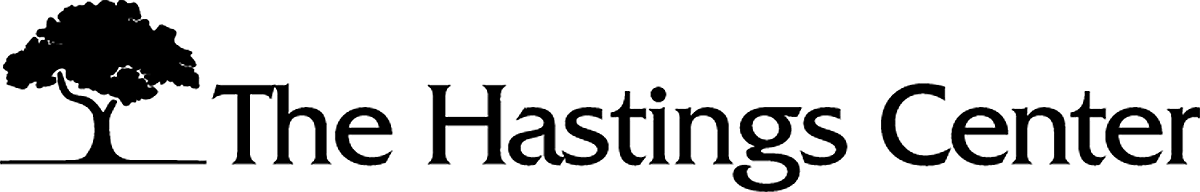 Review and Update CEC Processes
Review and update clinical ethics consultation (CEC) processes and practices to accommodate resource limitations, infection control restrictions, and visitor restrictions.
Examples:
Use remote technologies, including smart phones, for patient and family meetings to conserve PPE, reduce exposure risks, and accommodate visitor restrictions.
Determine if the CEC team can shorten response time to requests for ethics support, e.g., shifting from 72-hour to 24-hour response time.
Consider how rounding and other informal ethics support can take place virtually to conserve PPE and reduce exposure risks.
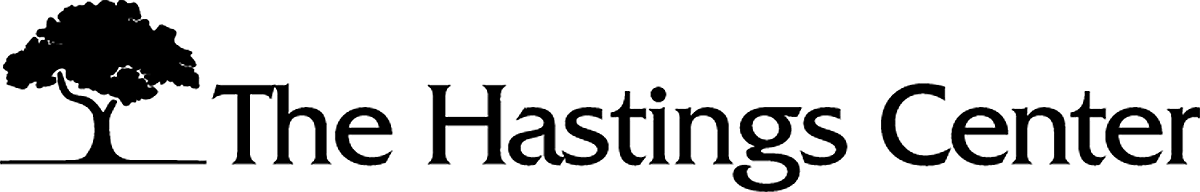 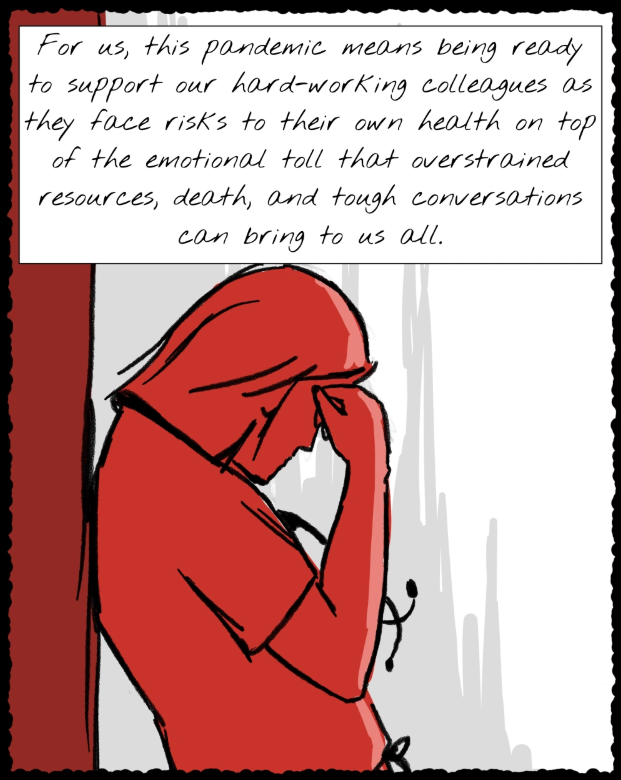 Copyright, Nathan Gray, MD, 2020.
Used with permission.
https://inkvessel.com/2020/03/18/palliative-care-in-the-time-of-covid/
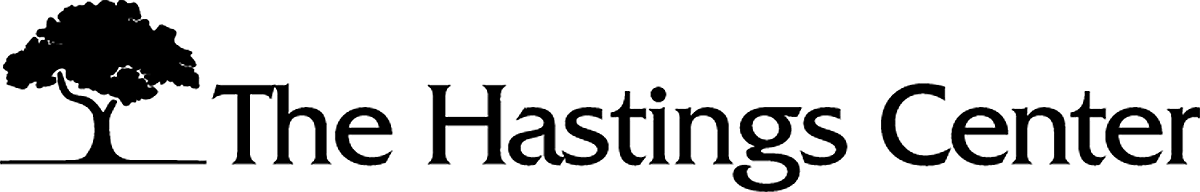 Respond to Moral Distress
Moral distress—the feeling of being unable to “do the right thing” or being helpless to avoid wrongdoing or harm—is foreseeable during a prolonged public emergency and severe resource limitations affecting patient care and health care workforce safety.
Prepare to respond to moral distress under crisis conditions, with attention to clinical units such as the ED, medical ward, and ICU, and to support across shifts.
1) Determine how ethics support can help manage moral distress. Define and give examples of moral distress in workforce outreach. Useful resource: https://www.cstsonline.org/assets/media/documents/CSTS_FS_Sustaining_Well_Being_Healthcare_Personnel_during.pdf.pdf
2) Identify information about other support services, e.g., employee assistance programs (EAPs), spiritual care/chaplaincy, and counseling, available in your institution or remotely.
3) Collaborate with your Human Resources Department to post information about support services in staff spaces (break rooms, rest rooms, etc.).
4) Work with unit leadership or Human Resources to identify opportunities for remote support. Determine if drop-in spaces for support are feasible and desired.
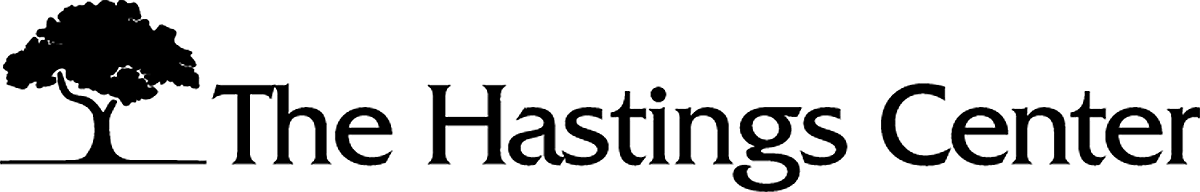 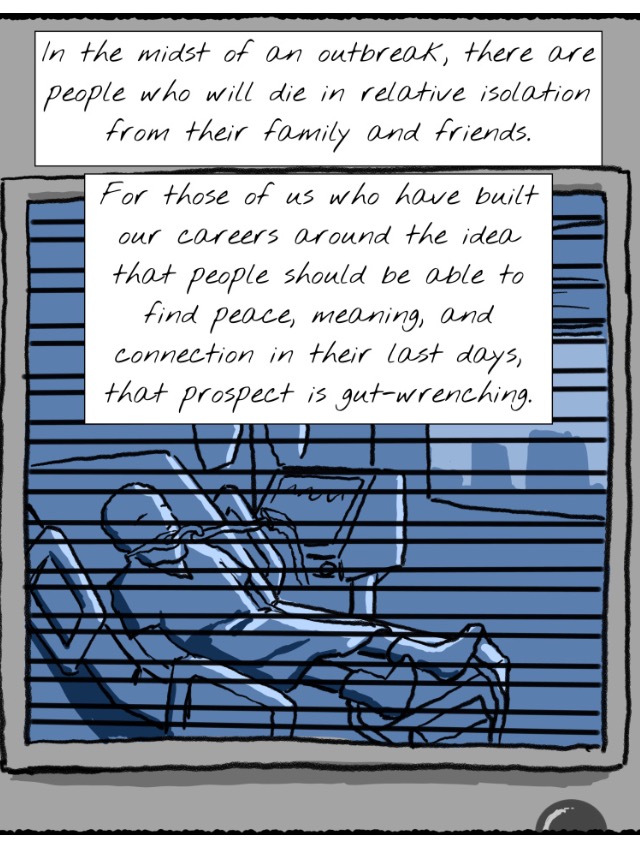 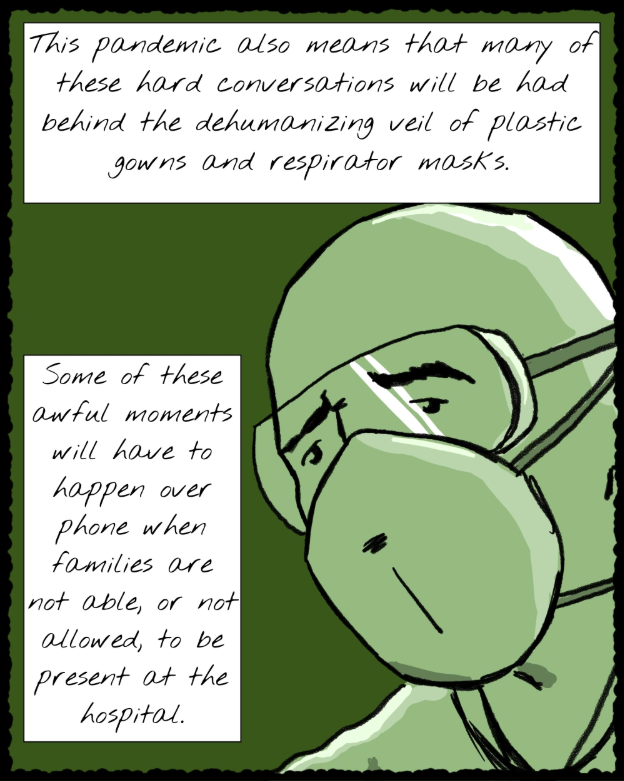 Copyright, Nathan Gray, MD, 2020.
Used with permission. https://inkvessel.com/2020/03/18/palliative-care-in-the-time-of-covid/
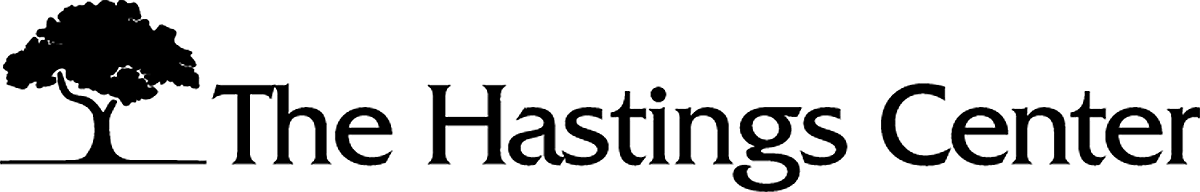 CEC and Interdisciplinary 
Palliative Care
Collaborate with interdisciplinary palliative care services concerning practice under contingency and crisis conditions.
Examples:
Cross-train with palliative care teams to support understanding of public health duties in relation to the duty of care familiar to clinicians and clinical ethics (see Ethical Framework for Health Care Institutions Responding to COVID-19, pp. 2-4).
Support communication with patients and families concerning pandemic-specific advance care planning, resource limitations, and palliative care for patients with severe COVID-19.
Participate in institutional and regional efforts by palliative care services to ensure palliative care availability and fair allocation of PPE to skilled nursing facilities (SNFs), board and care facilities, and home care.
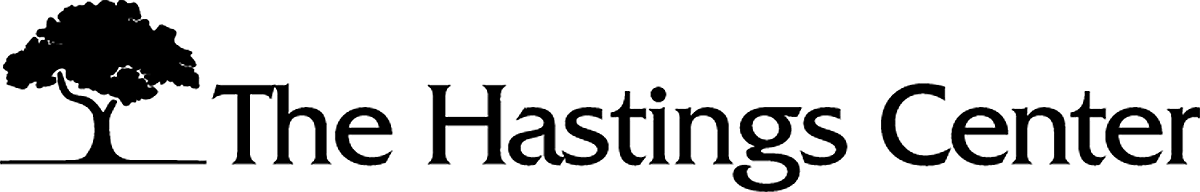 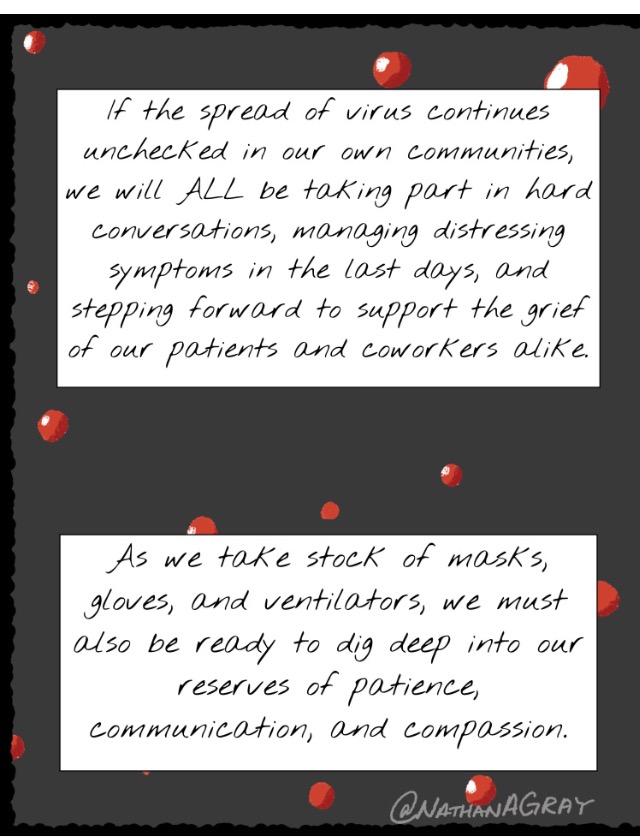 Copyright, Nathan Gray, MD, 2020.
Used with permission.
https://inkvessel.com/2020/03/18/palliative-care-in-the-time-of-covid/
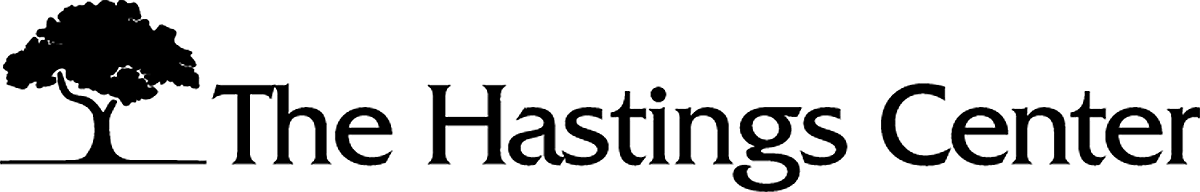 J. G. Adams and R. M. Walls. “Supporting the Health Care Workforce during the COVID-19 Global Epidemic.” JAMA. March 12, 2020. https://jamanetwork.com/journals/jama/article-abstract/2763136 
N. Berlinger et al. Ethical Framework for Health Care Institutions Responding to Novel Coronavirus SARS-CoV-2 (COVID-19). March 16, 2020. https://www.thehastingscenter.org/ethicalframeworkcovid19/
Center for the Study of Traumatic Stress, Department of Psychiatry, Uniformed Services University. “Sustaining the Well-Being of Healthcare Personnel during Coronavirus and Other Infectious Disease Outbreaks.” 2020. https://www.cstsonline.org/assets/media/documents/CSTS_FS_Sustaining_Well_Being_Healthcare_Personnel_during.pdf.pdf
T. Cunningham., ed. Google Drive repository for Pandemic/COVID-19 ethics resources. Includes resources from academic and government sources, plus guides and templates for institutional policy development. https://drive.google.com/open?id=1B9Ub9Si-JHOHe9ElVy4ZTI81IGfK0EB- 
VitalTalk. COVID-Ready Communication Skills: A Playbook of VitalTalk Tips. March 20, 2020. https://docs.google.com/document/d/1uSh0FeYdkGgHsZqem552iC0KmXIgaGKohl7SoeY2UXQ/edit
Selected Resources
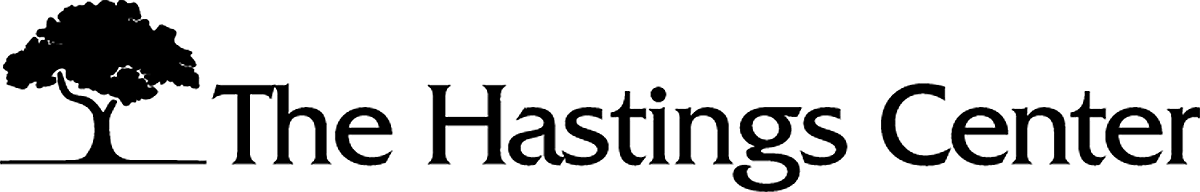 Contributors
Nancy Berlinger, PhD, Research Scholar,  The Hastings Center 
Felicia Cohn, PhD, HEC-C, Bioethics Director, Kaiser Permanente Orange County
Lori Bruce, MA, MBE, Chair, Community Bioethics Forum, Yale School of Medicine
Rachel Fabi, PhD,  Assistant Professor, Center for Bioethics and Humanities, SUNY Upstate Medical University
Laura Guidry-Grimes, PhD, Clinical Ethicist, University of Arkansas Medical Center 
Jamie Carlin Watson, PhD, Clinical Ethicist, University of Arkansas Medical Center 
Grace Oei, MD, MA, HEC-C, Director of Clinical Ethics, Loma Linda University Health
Jean Abbott, MD, HEC-C, Professor Emerita, Emergency Medicine, University of Colorado
Jacob Moses, PhD candidate, Department of History of Science, Harvard University

Research, editorial, and design assistance: Isabel Bolo, Bethany Brumbaugh, Laura Haupt, Nora Porter, Ben Wills
Graphic medicine illustrations: Nathan A. Gray, MD,  Palliative Medicine Specialist, Duke University Hospital

This rapid-response work is made possible by the Donaghue Impact Fund at The Hastings Center.
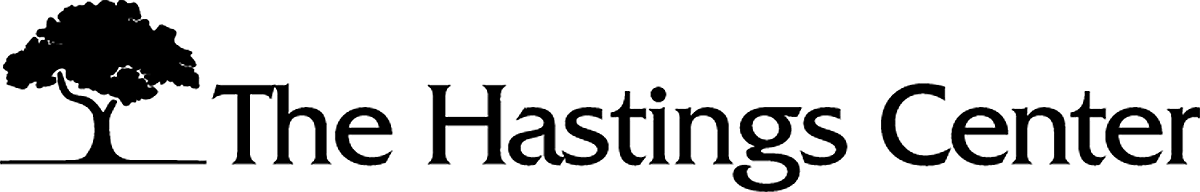